Cultura Empreendedorae Criatividade
Professora Gabriela Gonçalves Silveira Fiates, Dra
OBJETIVO GERAL DA DISCIPLINA:Fomentar o desenvolvimento de novos empreendedores sintonizados com as tendências do mercado e com as diversas alternativas para o exercício da sua profissão de administrador empreendedor. OBJETIVOS ESPECÍFICOS:*Desenvolver conceitos e habilidades voltadas ao empreendedorismo e a criatividade. *Estimular a atitude empreendedora (dentro das corporações dos diversos setores da economia ou em seu próprio empreendimento).*Ampliar a visão sobre as possibilidades de desenvolvimento da carreira de administrador empreendedor.
Unidade 1 – EmpreendedorismoUnidade 2 – Empreendedorismo CorporativoUnidade 3 – Identificando e Avaliando Ideias e OportunidadesUnidade 4 – Planejando o Sucesso de um Empreendimento
Unidade 1 – Empreendedorismo

O Que é Empreendedorismo?
Empreendedorismo no Setor de Serviços
Empreendedorismo no Setor de Produtos 
Empreendedorismo Social 
A Revolução do Empreendedorismo 
Empreendedorismo no Brasil. 
Você é um Empreendedor em Potencial? 
Perfil e Modelo Mental do Empreendedor
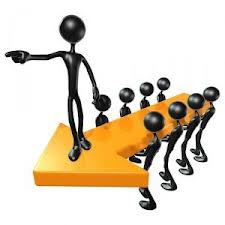 Objetivo desta Unidade:

Definir o que é empreendedorismo; 
Apresentar exemplos de empreendedorismo no setor público, privado e social; 
Explicar a importância do empreendedorismo para o desenvolvimento da nação;
Discutir o desenvolvimento do empreendedorismo
no Brasil; 
Ilustrar o perfil e o modelo mental do empreendedor de sucesso.
Qual o verdadeiro significado da palavra empreender?

... empreender significa fazer coisas novas, ou
desenvolver formas diferentes de fazer as coisas,
ser inovador.
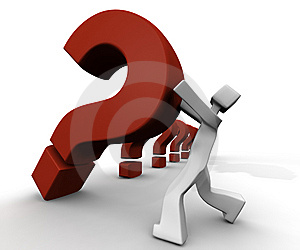 Empreendedorismo no setor de serviços
Criação de um negócio totalmente novo – partindo do zero;
Franquias modalidade de negócio comercial, envolvendo a distribuição  de produtos ou serviços, mediante condições estabelecidas em contrato, entre franqueador e franqueado. 
Franquias envolvem a concessão e a transferência de marca, tecnologia, consultoria operacional e comercialização de produtos e serviços. 
Trata-se de uma estratégia de desenvolvimento de canais de comercialização e distribuição.
OPÇÃO TAMBÉM PARA EXPANSÃO DE UM NEGÓCIO QUE COMEÇOU DO ZERO!!!
Empreendedorismo no Setor de Produtos
O exemplo da GOOC Eco Sandals, mostra que a adoção de uma postura inovadora garantiu à empresa sua sobrevivência mesmo em um setor bastante competitivo.
Material reciclado com apelo ecologicamente correto!
Recentemente investe ainda em Design diferenciado para seus produtos.
Empreendedorismo Social
O objetivo aqui não é ter fins lucrativos, mas gerar VALOR para a sociedade,
Caso: Ryan Hreljac da Ryan’s Well Foundation - uma ONG dedicada ao combate da sede na África.
“fazer a coisa acontecer”.
Os exemplos mostram que há espaço para empreender:
 não apenas na criação de “startups”, mas também no setor público, que devido ao seu potencial de alavancar ou restringir o desenvolvimento socioeconômico da nação, passa a receber atenção de empreendedores!
De funcionários públicos preocupados com a implementação de mudanças efetivas que promovam maior qualidade aos serviços públicos e
De fora do setor, como a ONG Contas Abertas – uma instituição apartidária e sem fins lucrativos cuja missão é monitorar os gastos públicos no Brasil.
O ensino do empreendedorismo:
EUA – Prof. Jeffry Timmons (Babson College e Harvard Business School) – revolução silenciosa de maior importância para o século XXI do que a revolução industrial teve para o século XX.
Economia – empreendedorismo (mola propulsora do desenvolvimento econômico por meio das inovações);
Psicologia – perfil, motivações e influência do ambiente social. 
Administração - capacidade de realizar, de forma inovadora, novos projetos promovendo a sobrevivência das empresas em um ambiente globalizado.
O Professor Fernando Dolabela (2009), um dos pioneiros no ensino de empreendedorismo no Brasil, considera o empreendedorismo como um fenômeno cultural, mas o que isso significa?
Ou seja, os empreendedores nascem por influência do meio em que vivem. 
A sociedade que possui uma cultura empreendedora, com muitos empreendedores, que estão constantemente realizando “coisas” novas ou de forma inovadora, cria um círculo virtuoso de geração de riqueza e bem-estar para a nação.
Empreendedorismo no Brasil:
Um dos países mais empreendedores do mundo (4º - entre países em desenvolvimento, GEM, 2010);
15,3% da população adulta são empreendedores;
9,4% empreendedorismo por oportunidade X 5,9% empreendedorismo por necessidade;
52,5% das iniciativas é gerenciada por jovens com idade entre 18 e 35 anos.
Empreendedor: “Pessoas ousadas que estimulavam o progresso econômico mediante novas e melhores formas de agir” (MARIANO; MAYER, 2011, p. 76).

Mas, como já vimos essa pode ser uma definição limitada pois em alguns casos, como no empreendedorismo social, o progresso econômico pode ser um efeito secundário e muitas vezes quase insignificante, mas o valor social o justifica!!!
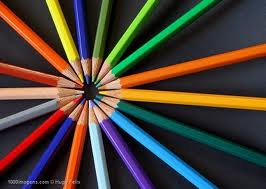 Mitos acerca do empreendedorismo:
Mito 1: empreendedores já nascem empreendedores.
Capacidades podem ser aprimoradas ao longo do tempo – pode-se aprender a ser empreendedor.

Mito 2: empreendedores são jogadores que assumem riscos altíssimos
Empreendedores assumem riscos calculados, evitam riscos desnecessários e compartilham o risco com as outras partes interessadas no empreendimento.
Mitos acerca do empreendedorismo:
Mito 3: é preciso ter uma ideia genial e muito dinheiro para ter sucesso.
A ideia não precisa ser genial, mas precisa ser crível, tem que mostrar utilidade e simplicidade, gerando assim uma boa oportunidade. Quanto aos recursos, atualmente há inúmeras oportunidades para captação de investimentos para viabilizar o negócio.
Perfil e Modelo Mental do Empreendedor

 É visionário e tem a habilidade de concretizar seus sonhos.
Tem iniciativa para criar um empreendimento e paixão pelo que faz.
Utiliza os recursos disponíveis de forma criativa, transformando o ambiente social e econômico onde atua, criando valor para a sociedade.
Aceita assumir riscos calculados.
Admite a possibilidade de fracassar.
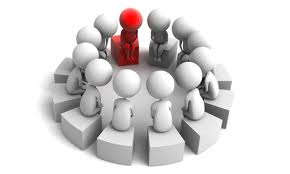 Taulbert e Schoeniger (2010), com base em pesquisas empíricas com dezenas de empreendedores dos mais variados setores da economia, consideram o modelo mental ou mindset como o aspecto mais importante do empreendedorismo.
Segundo os autores, mindset é o conjunto de crenças e suposições que orientam o nosso comportamento.
Ou seja, os empreendedores estão constantemente testando novas ideias, desafiando pressupostos e encontrando soluções em que os outros parecem aceitar as coisas como elas são. 
Os autores afirmam que os empreendedores vivem em um mundo de oportunidades ilimitadas, repleto de possibilidades, graças ao seu modelo mental aberto a novas ideias e novas experiências, enquanto os outros aceitam limitações, aderem ao status quo e ficam na zona de conforto.
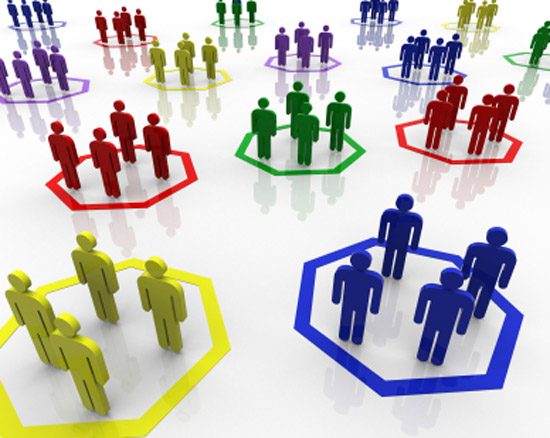 Com isso finalizamos esta Unidade 1, não se esqueçam de fazer as atividades propostas e ler as referências adicionais propostas ao longo de toda a Unidade.

E qualquer dúvida questionem os tutores e professores, toda a equipe está disponível para auxiliá-los!!!
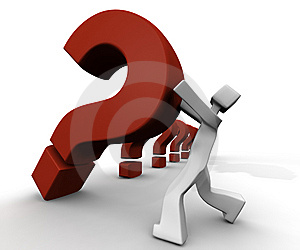